Communication, funding and capacity
Lynn Bynum, Bellarmine University
John Palmucci, Loyola University, Maryland, retired
Bob Shorb, Tuition Exchange
Focus
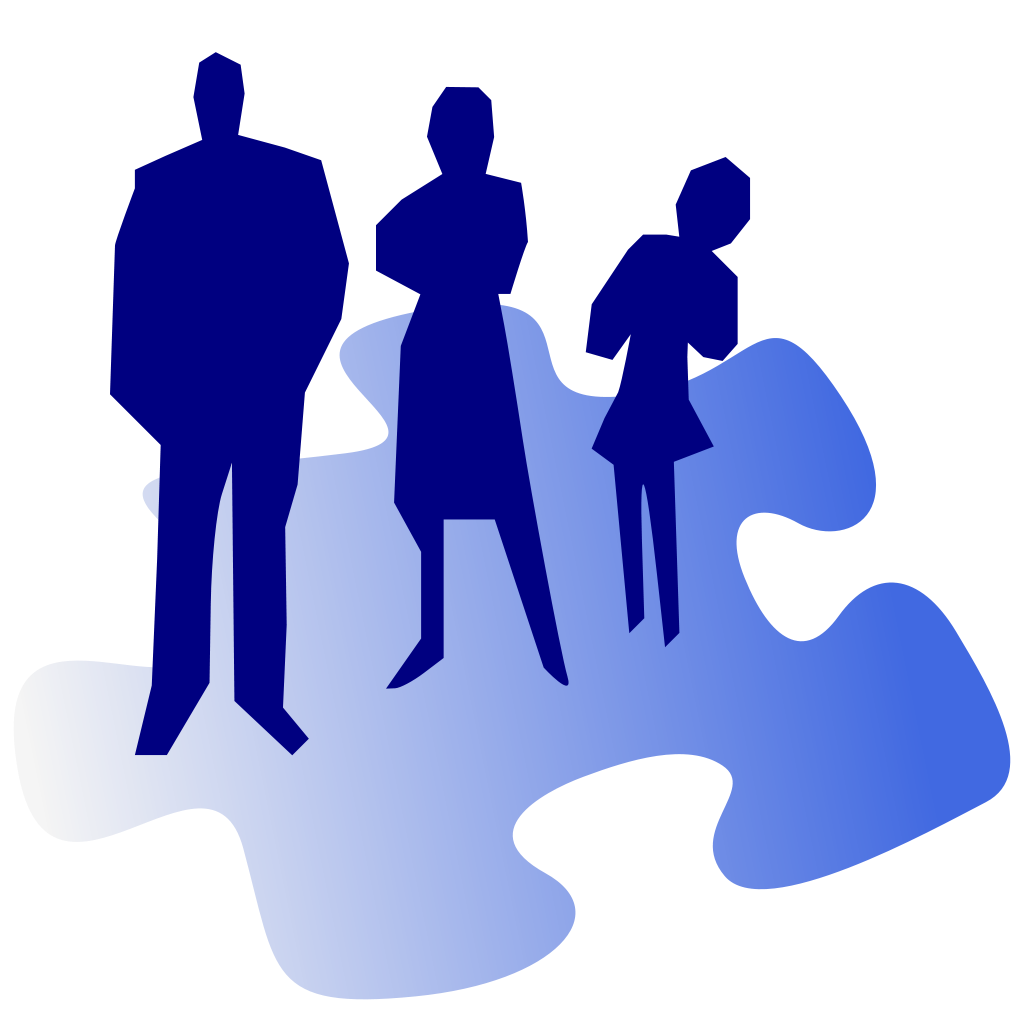 Communication
Funding
Capacity
This Photo by Unknown Author is licensed under CC BY-SA
Communication
Funding
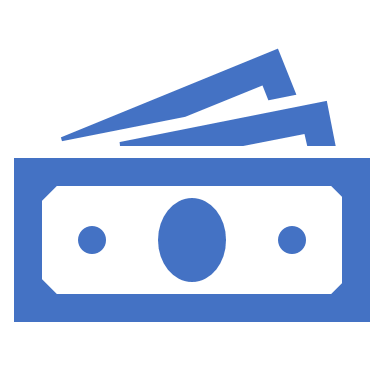 Institutional overall budget
Employee Compensation
Financial Aid
Tuition Discount Rate
Endowment income
Tuition Exchange program costs
Administrative
Scholarship
Low Cost – High Value opportunity
Capacity
Empty classroom seats
Empty residence hall beds
Impacted Auxiliary income
Different students in the seats
Expanded geographic footprint
Increased student exchanges
New and energizing program expansion
Celebrating retention
Ability to offer TE to dependents, the employee and their spouse/partner
Don’t forget online programs, graduate, and professional programs
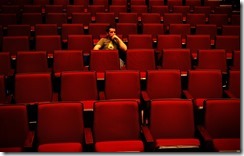 This Photo by Unknown Author is licensed under CC BY-NC
Program Mission and Value
A message from successful programs
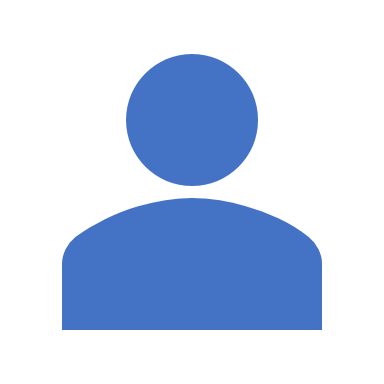 Does your institution understand the value of TE?
How does your institution promote TE?
Explain the import/export approval process at your institution?
What does yield mean at your school?
How does your school determine export and import numbers?
Who is responsible for communicating the award, the wait list, and/or the denial?
Keys for success
Working together creates positive program outcomes – communication
Appointing the best individual for the TELO position – communication
Understanding the budget implications and the real program costs – funding
Knowing the institution’s true discount rate - funding
Appreciation and understanding the program’s lasting value,  enrollment, retention, graduation - capacity
Recognition of robust programs with great people – students and employees – capacity
Acknowledging Tuition Exchange provides a school for every student and a student for every school!
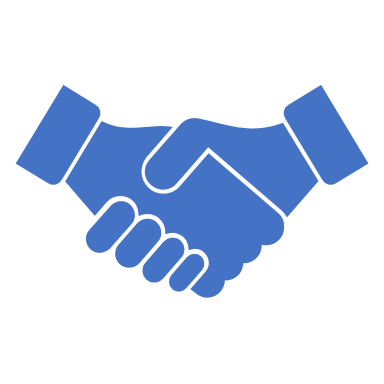 Sample Materials list
For joining us today.  We hope you found the information useful and thought-provoking.  See you soon!